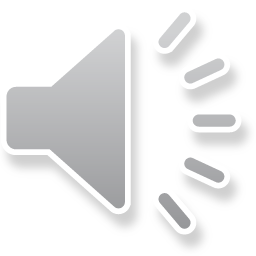 Major Prophets
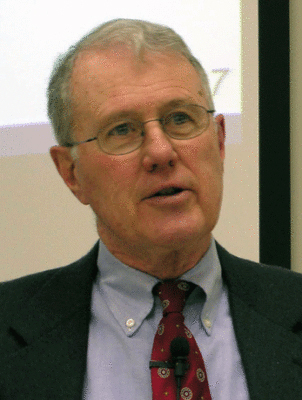 Lecture 30: Interpreting Ezekiel 40-48
Dr. Robert Vannoy
ReNarrated by Dr. Perry Phillips© 2023  Robert Vannoy & Ted Hildebrandt
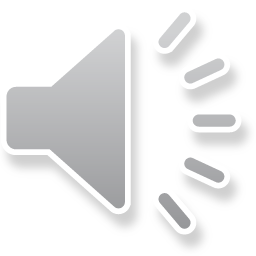 Major Prophets
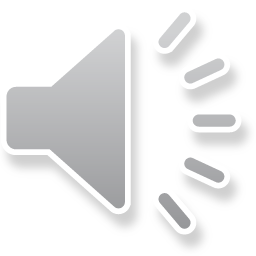 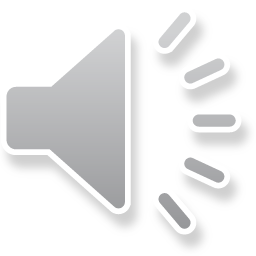 2. Suggestions Concerning the Interpretation of Ezekiel 40-48
Vannoy’s Evidence for a Literal Interpretation
3 Ways of Interpreting Ezekiel 40-48
1.  Some Literal and Some Symbolic Composite Interpretation
Ezekiel 40-48 Premillianialism
Ellison contra Future Sacrifices
J. B. Payne’s 5 Ways to Interpret Ezek. 40-48
Buswell’s Approach 
Levite Problem
River Problem
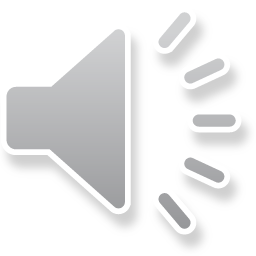 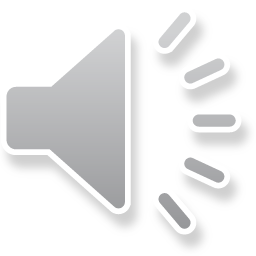 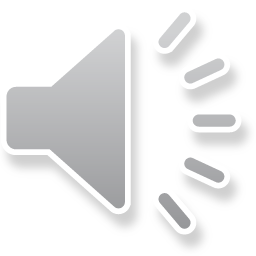 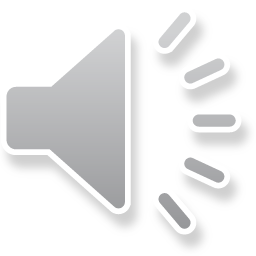 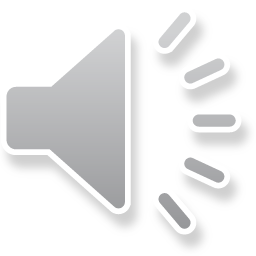 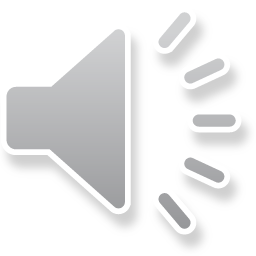 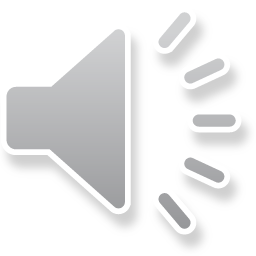 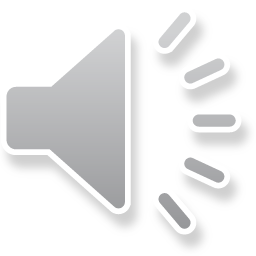 Major Prophets
Video based on audio from Dr. Vannoy’s class at Biblical Theological Seminary. It was renarrated by Dr. Perry Phillips because the original audio was scratchy and it was turned into video by Ted Hildebrandt for Biblicalelearning.org.